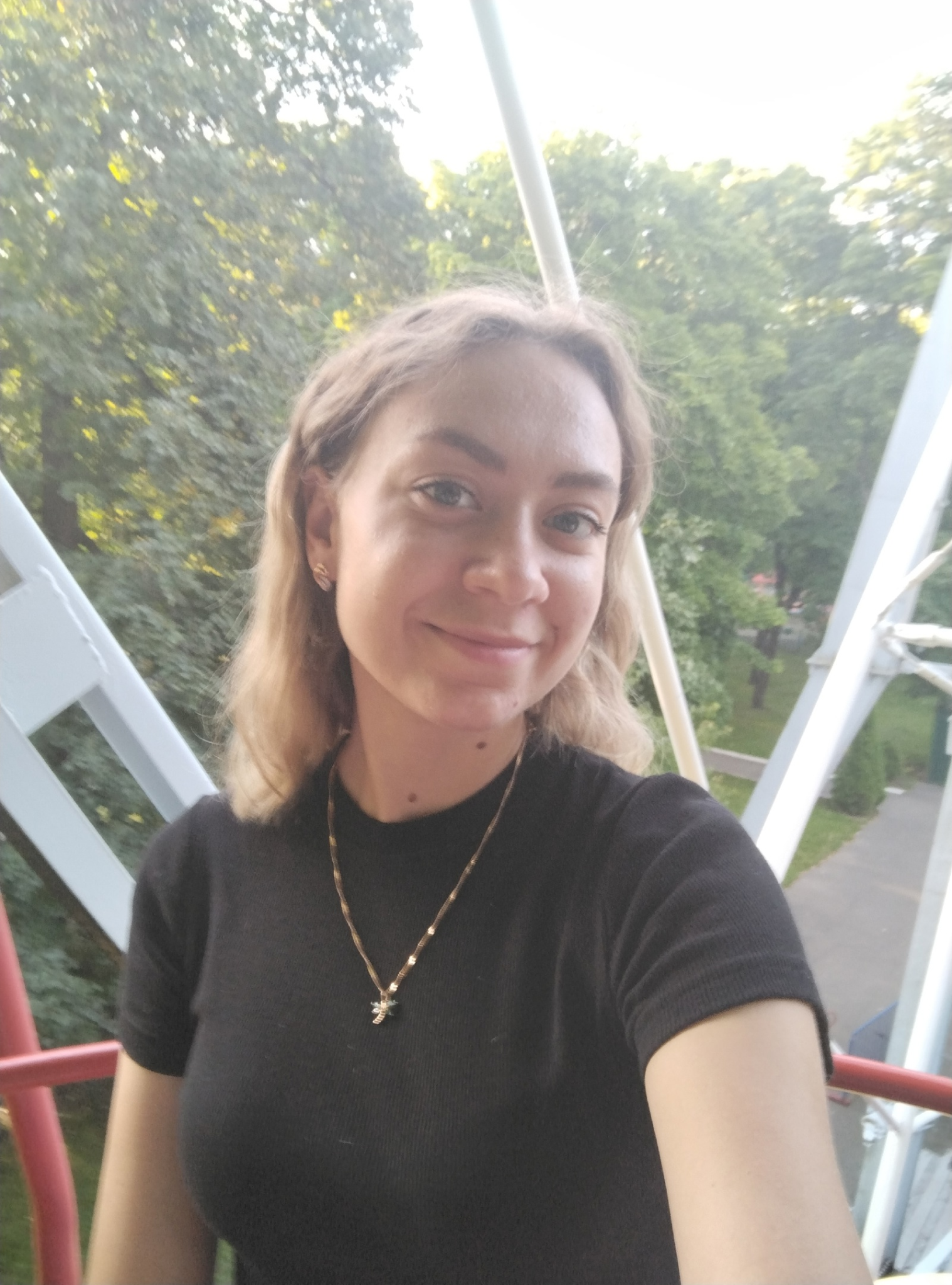 Самойлова Виктория Сергеевна

Лидер проекта

Студентка 4 курса, гр. 20НПД1
ФГБОУ ВО “Пензенского государственного университета, Педагогического института им. В.Г. Белинского, ФППиСН, профиль подготовки “Дошкольное образование”
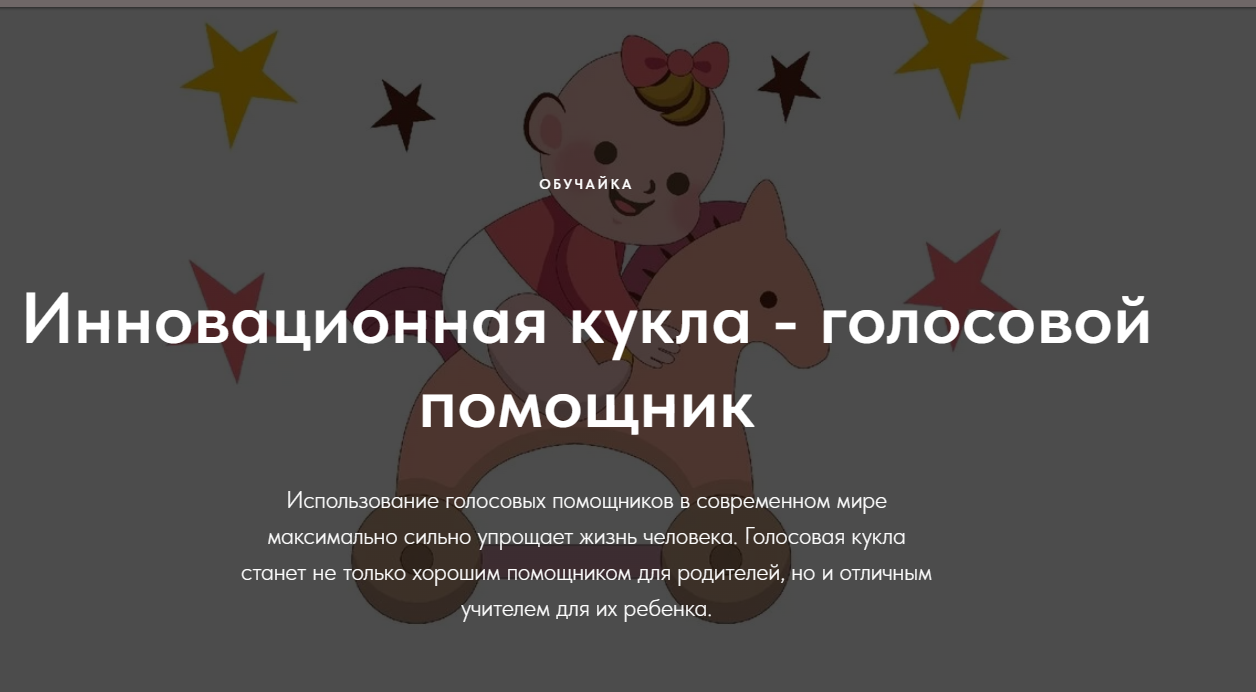 CSR ANALYSIS
RESPONSIBLE BUSINESS
Lorem ipsum dolor sit amet, consectetur adipiscing elit, sed do eiusmod tempor incididunt ut labore et dolore magna aliqua.
Lorem ipsum dolor sit amet, consectetur adipiscing elit, sed do eiusmod tempor incididunt ut labore et dolore magna aliqua.
BUSINESS SOCIAL RESPONSIBILITY
Lorem ipsum dolor sit amet, consectetur adipiscing elit, sed do eiusmod tempor incididunt ut labore et dolore magna aliqua.
Lorem ipsum dolor sit amet, consectetur adipiscing elit, sed do eiusmod tempor incididunt ut labore et dolore magna aliqua.
STAKEHOLDERS
SUSTAINABLE DEVELOPMENT
Lorem ipsum dolor sit amet, consectetur adipiscing elit. Mauris tincidunt maximus justo et accumsan. Vivamus nec elementum ex, fermentum pharetra ex. Pellentesque fringilla erat a sagittis varius. Nam sit amet ante vel lorem consectetur aliquam. Pellentesque iaculis nec diam id mattis. Etiam ultricies tortor non ipsum malesuada hendrerit.
9/18/18
‹#›
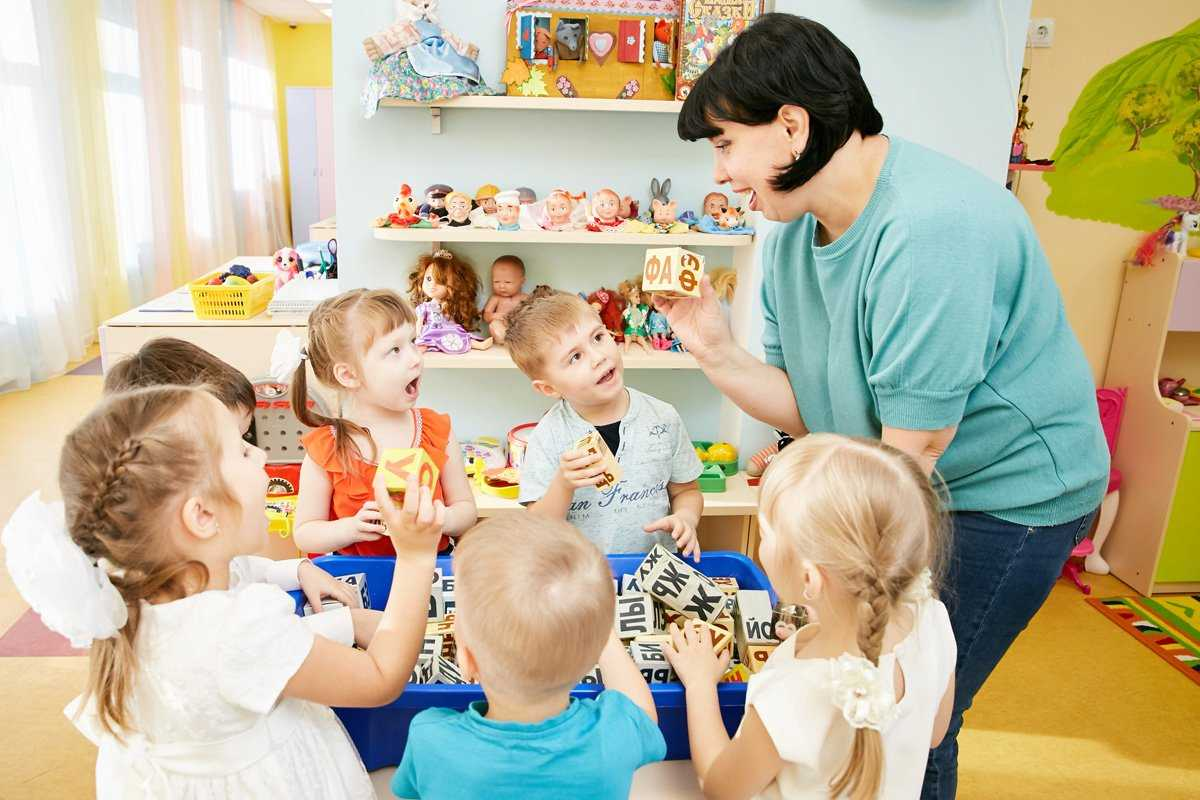 Проблема
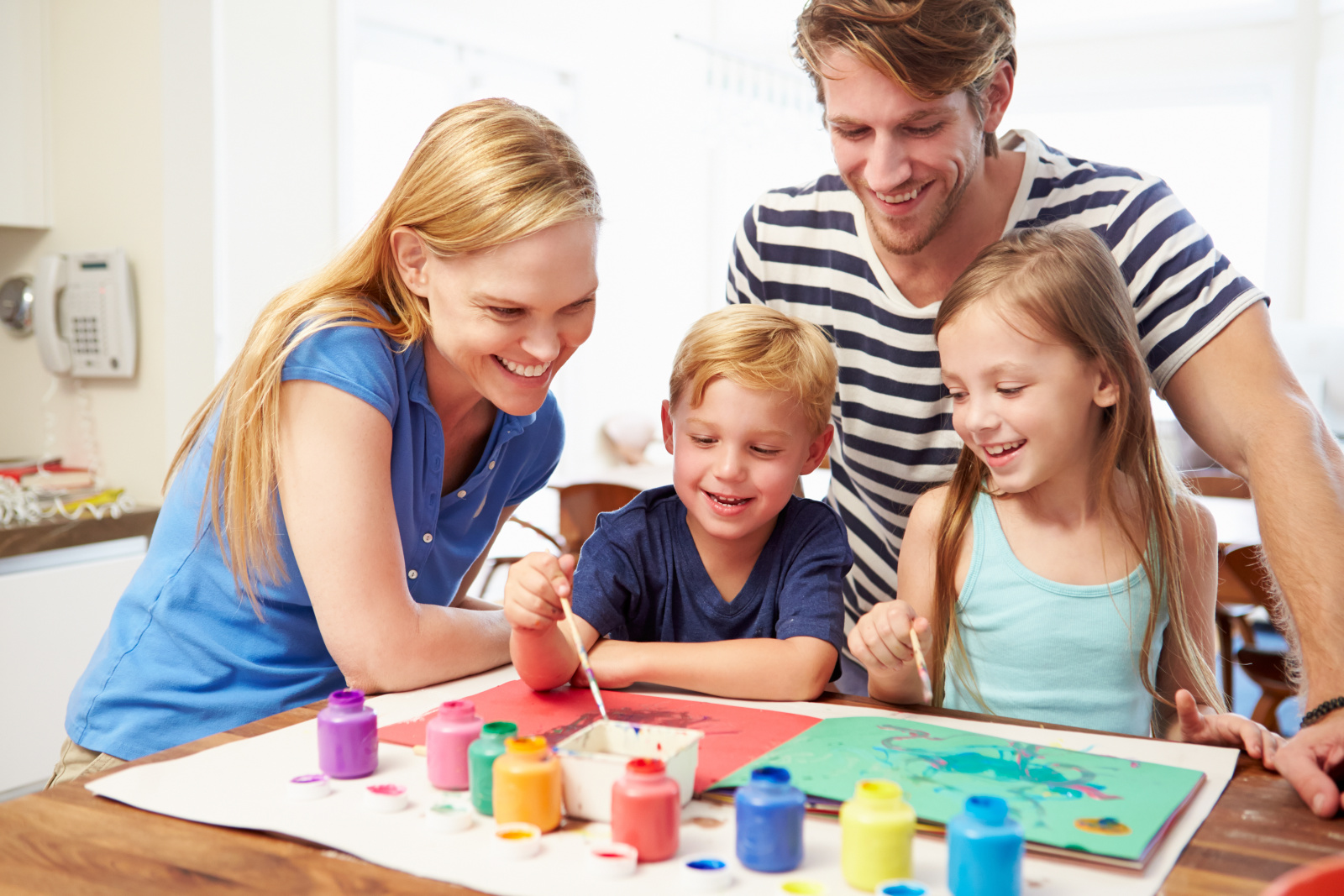 родители, заинтересованные в инновационных технологиях
центры развития
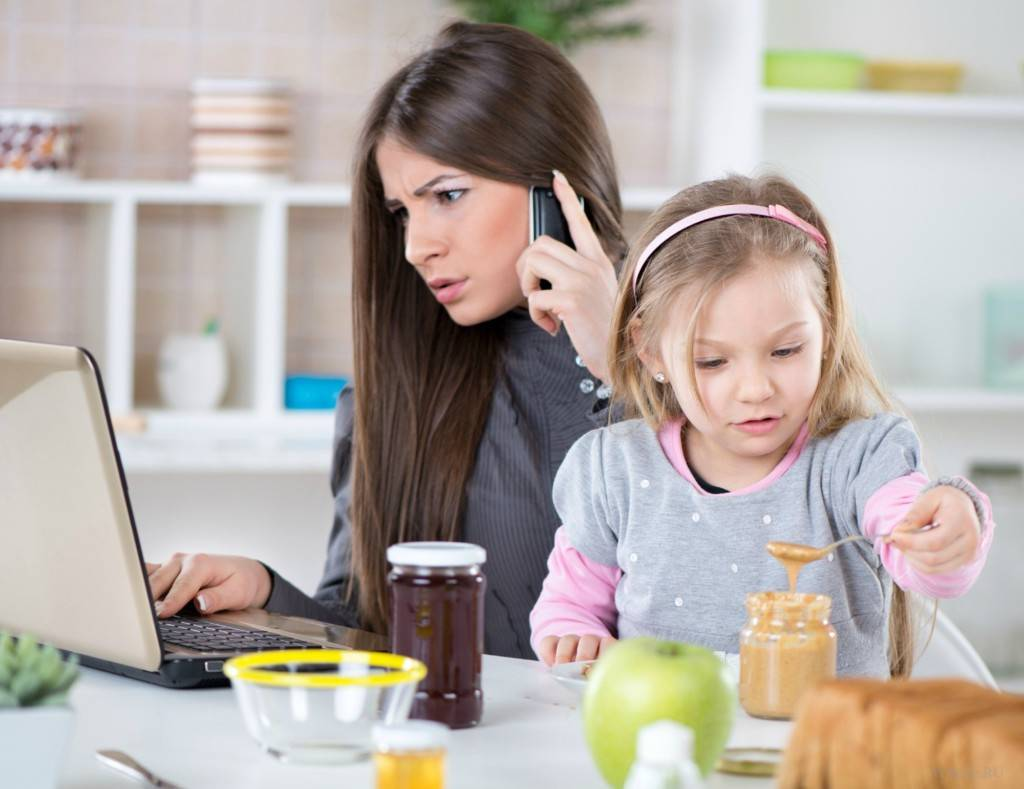 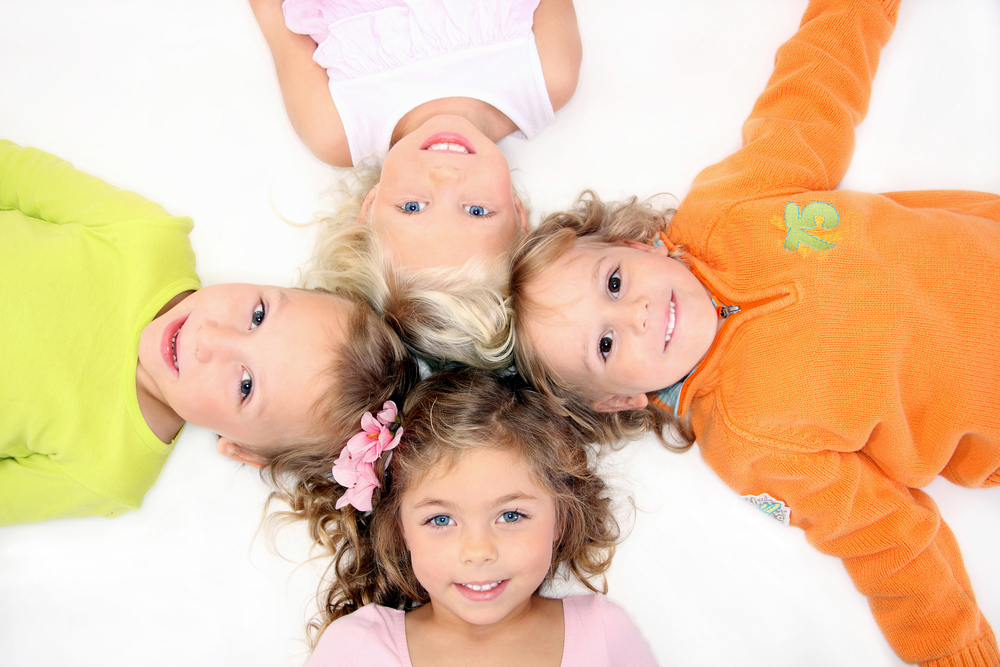 родители, делегирующие свои обязанности по воспитанию
дети 
дошкольного возраста
‹#›
Решение
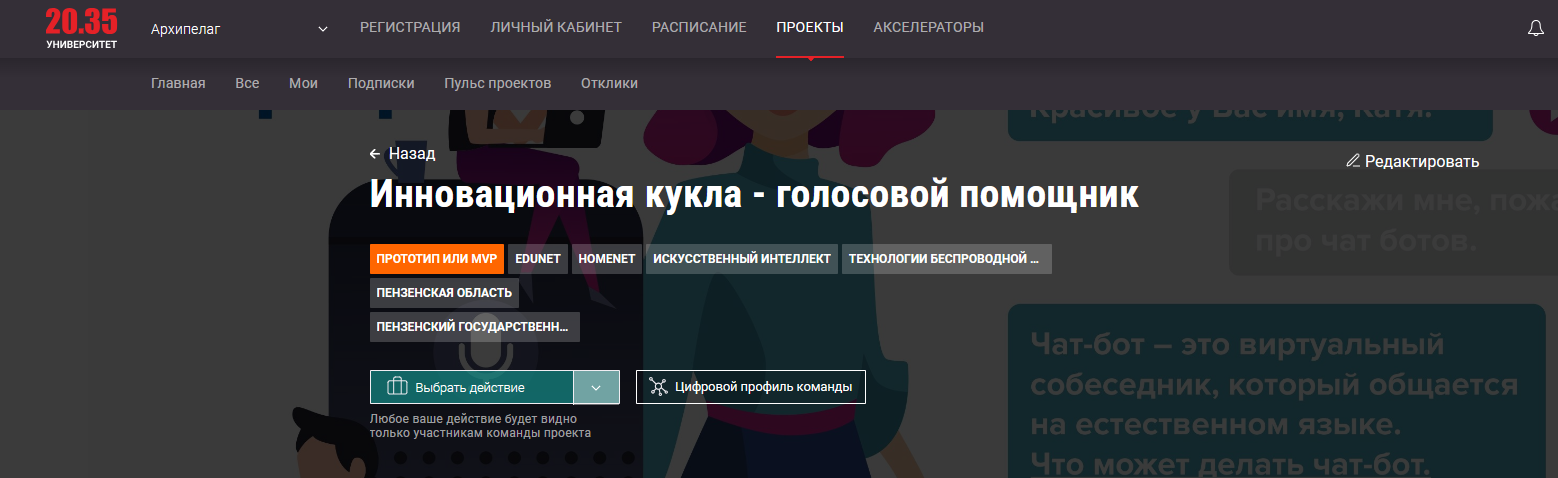 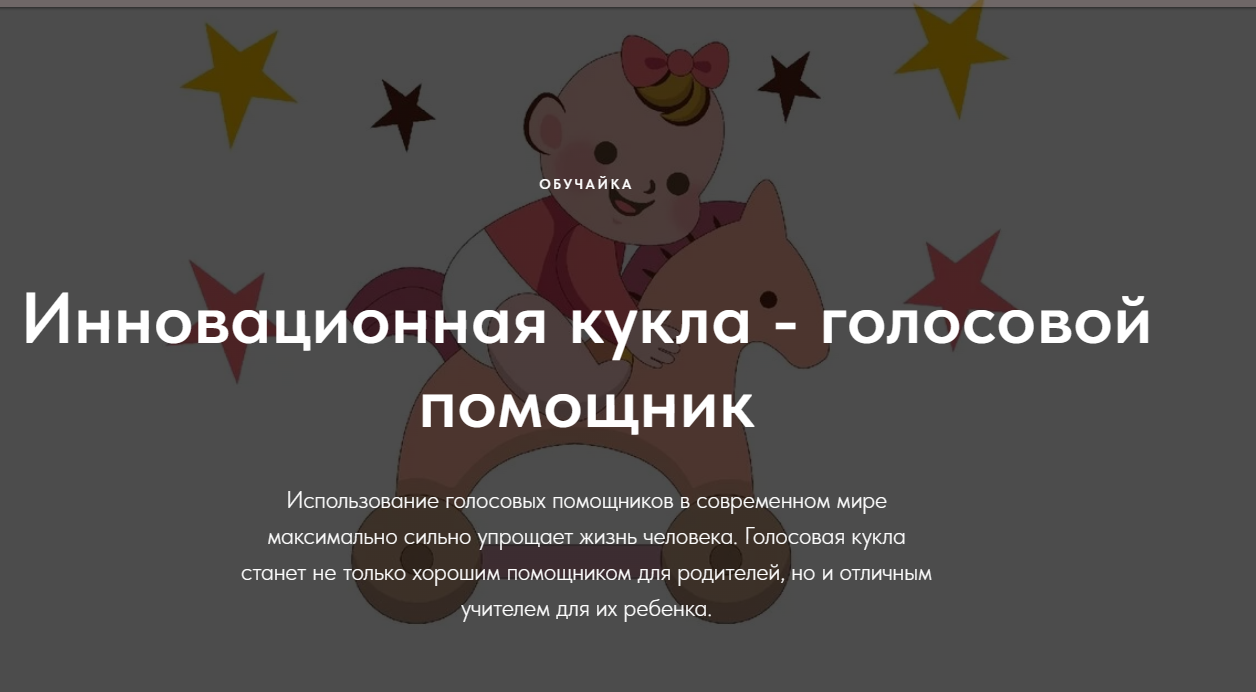 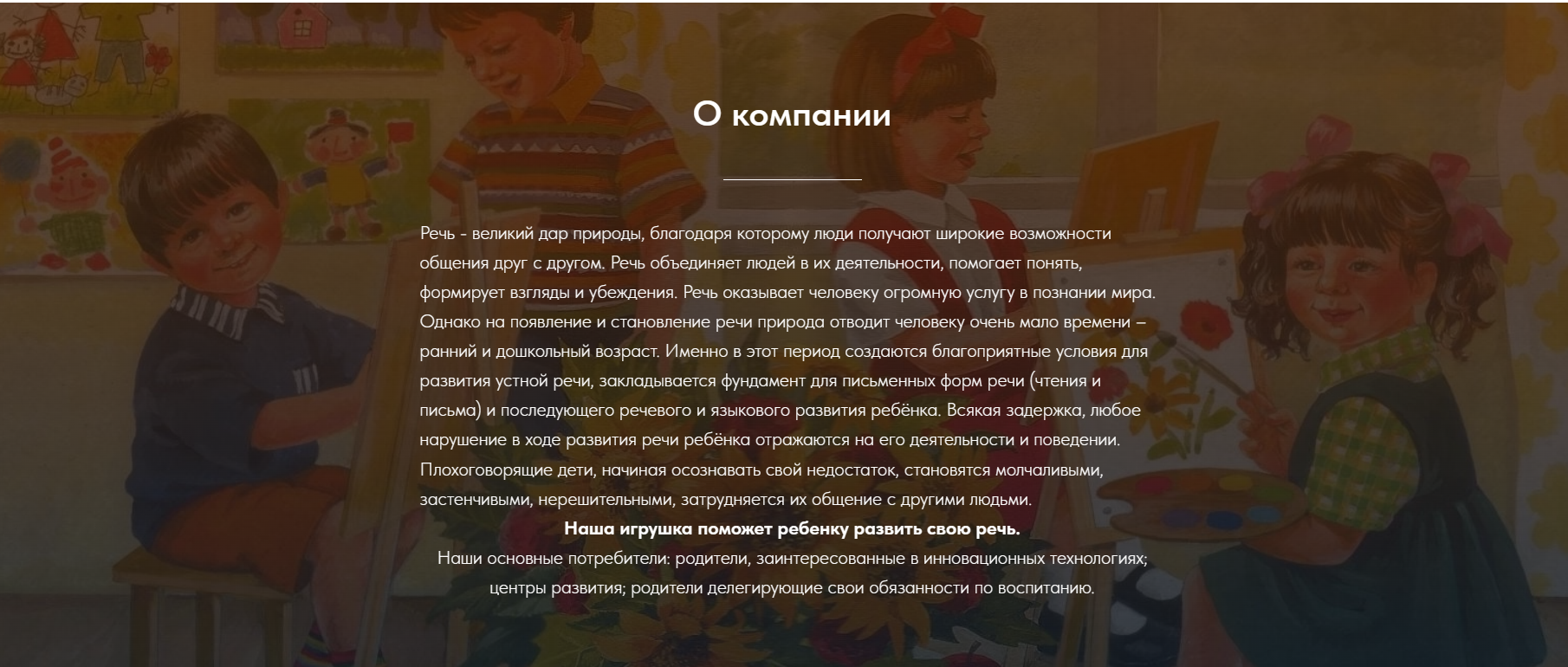 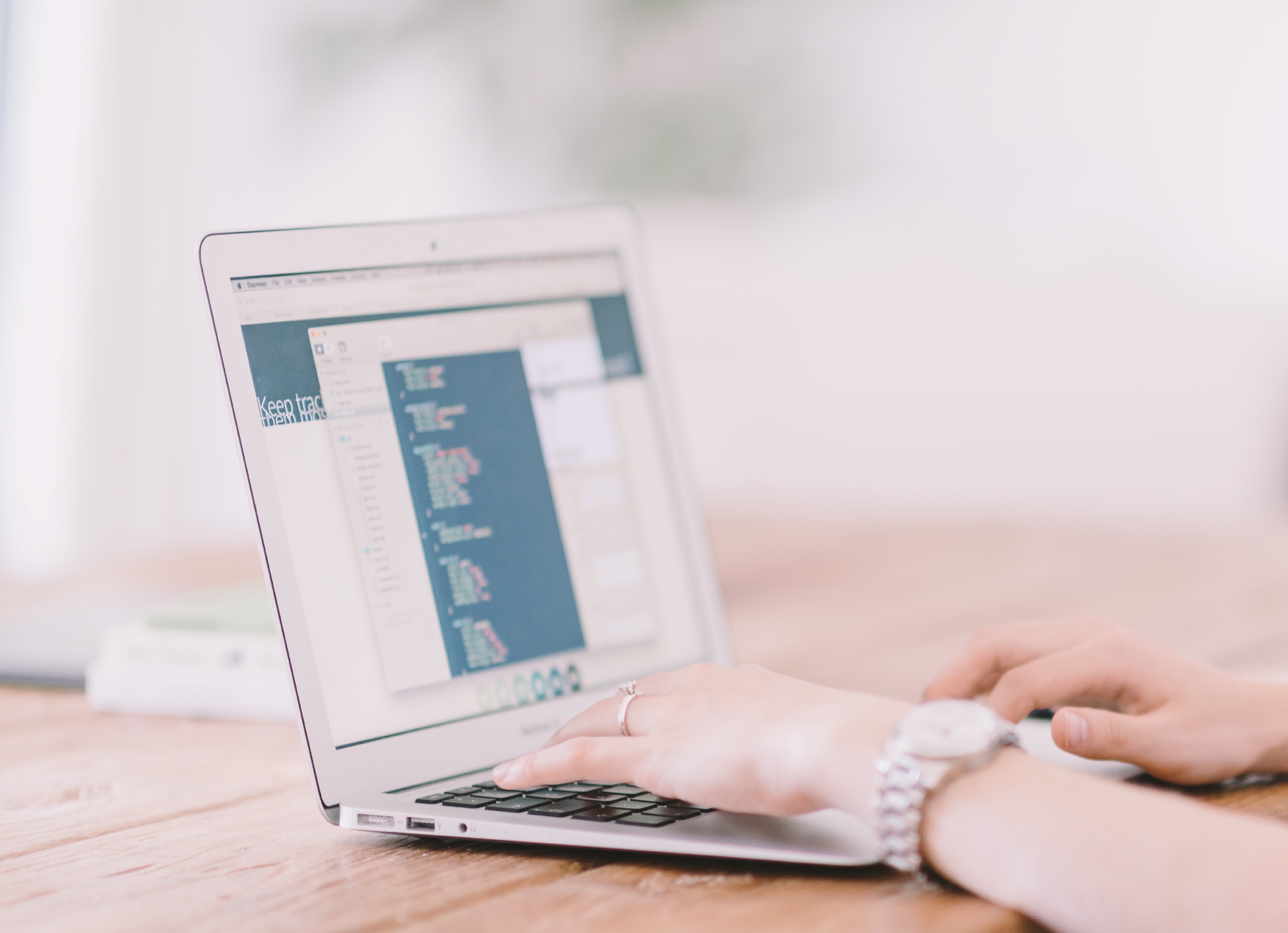 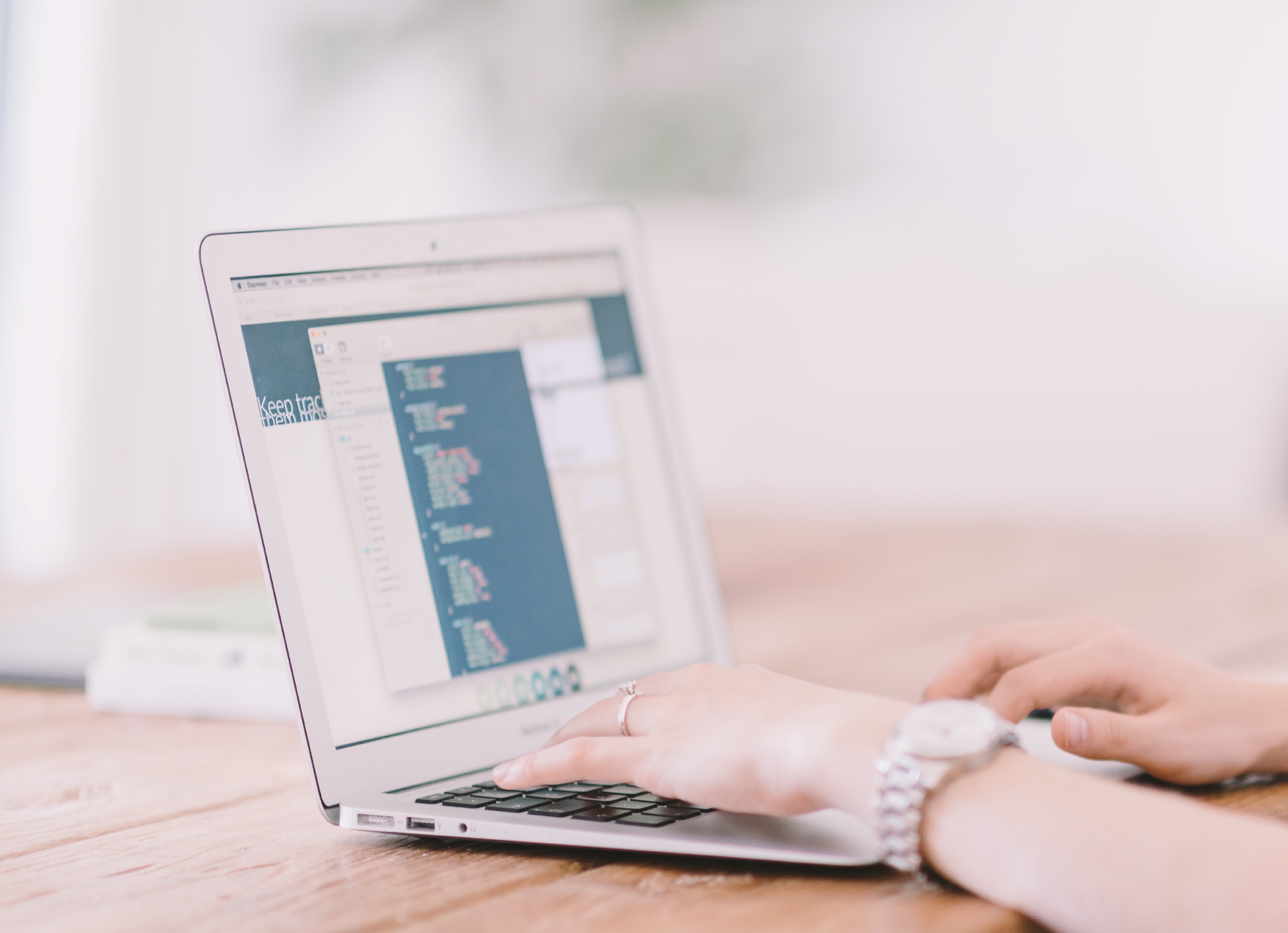 Благодаря кукле у детей развивается речь
Счастливые родители
Социально-значимый эффект
У детей улучшаются когнитивные навыки, моторика
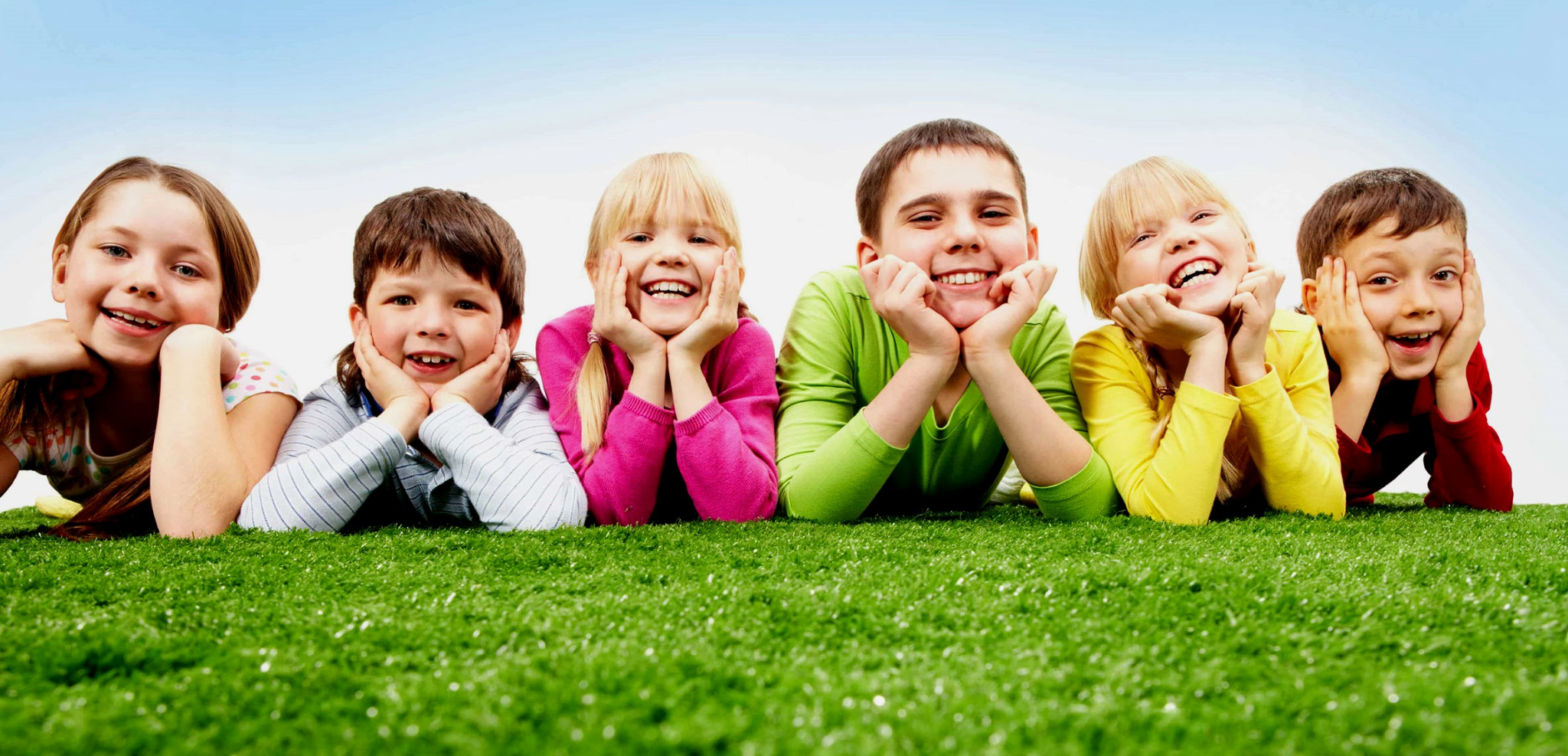 ‹#›
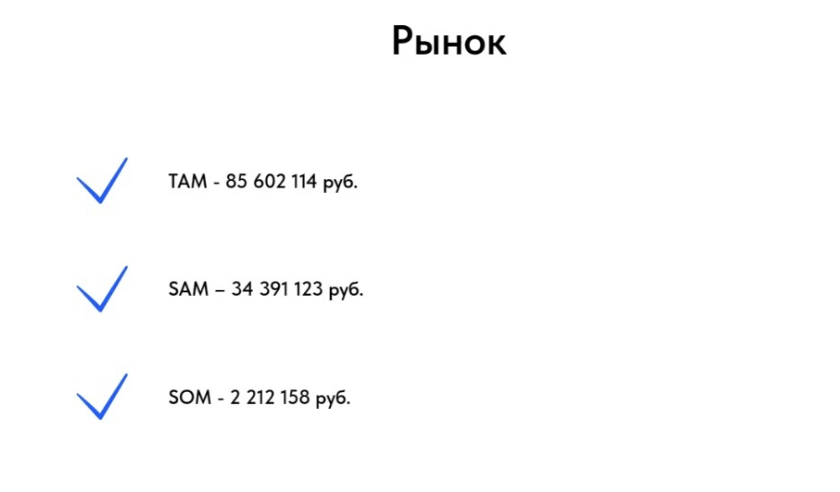 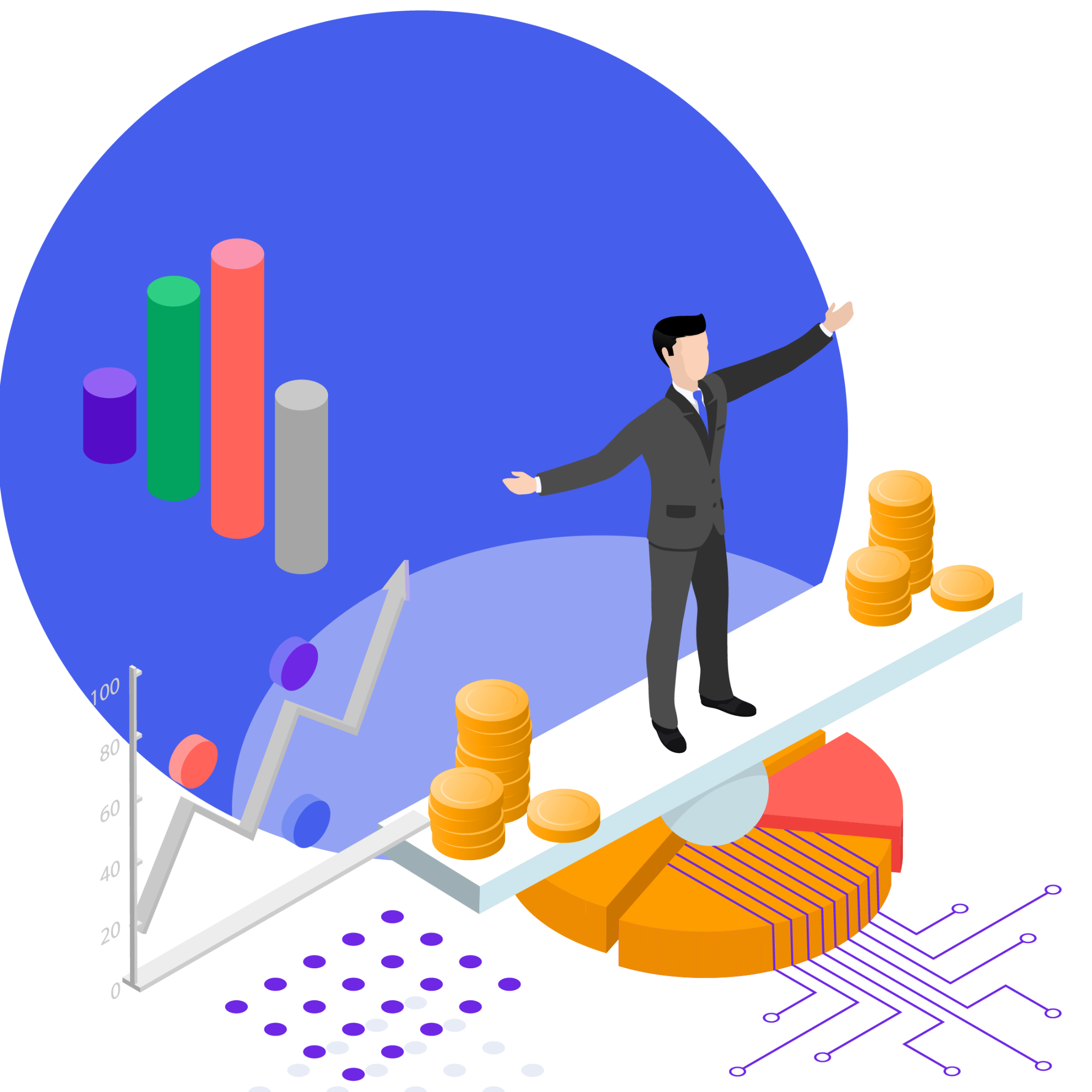 Конкуренты
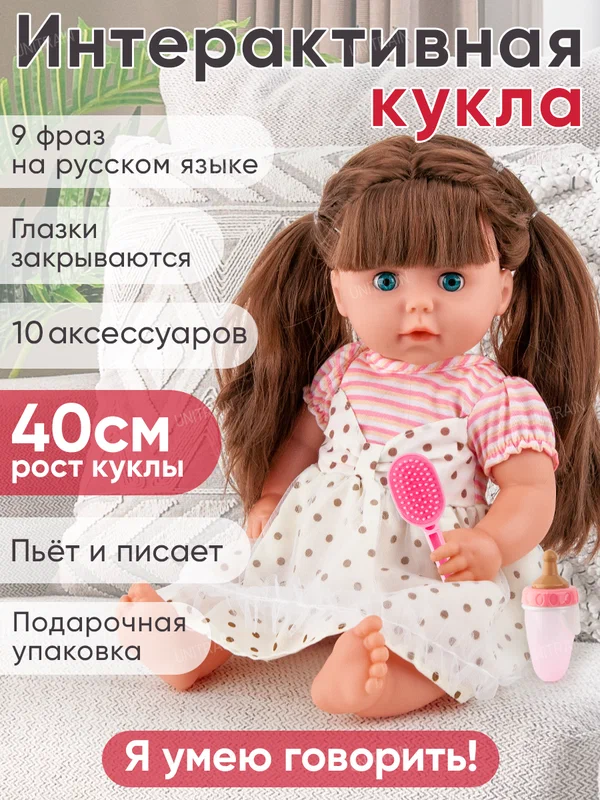 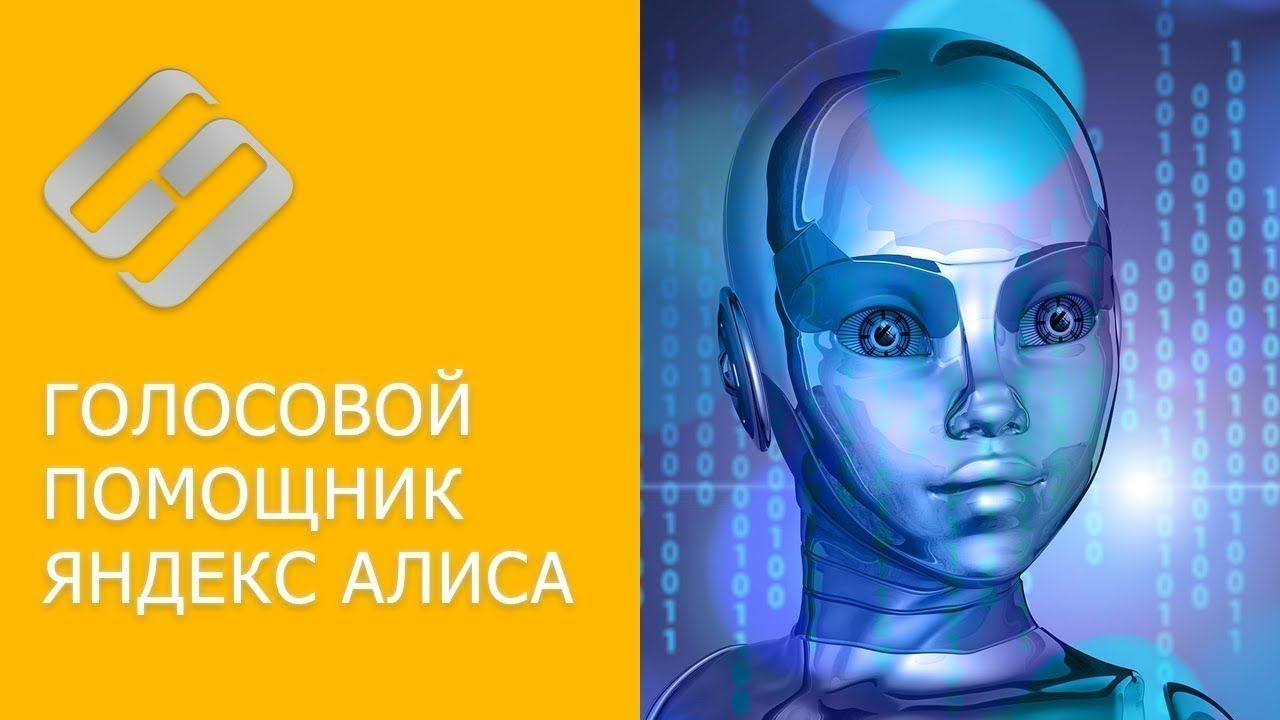 способствует развитию речи;
улучшает моторику;
представляет собой уникальную игрушку, которая создает неповторимый игровой опыт;
экологична.
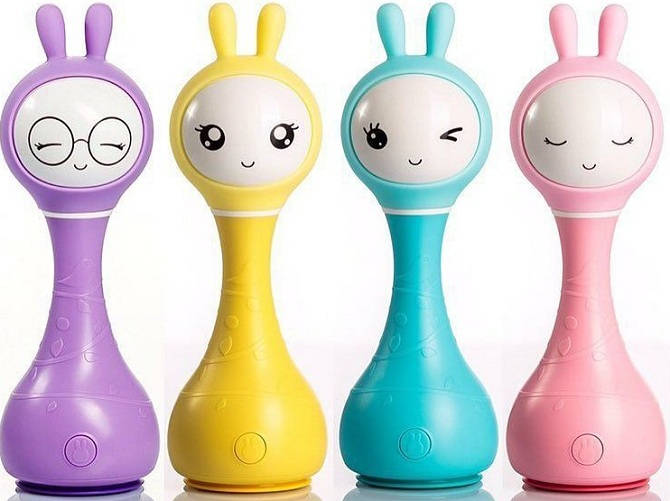 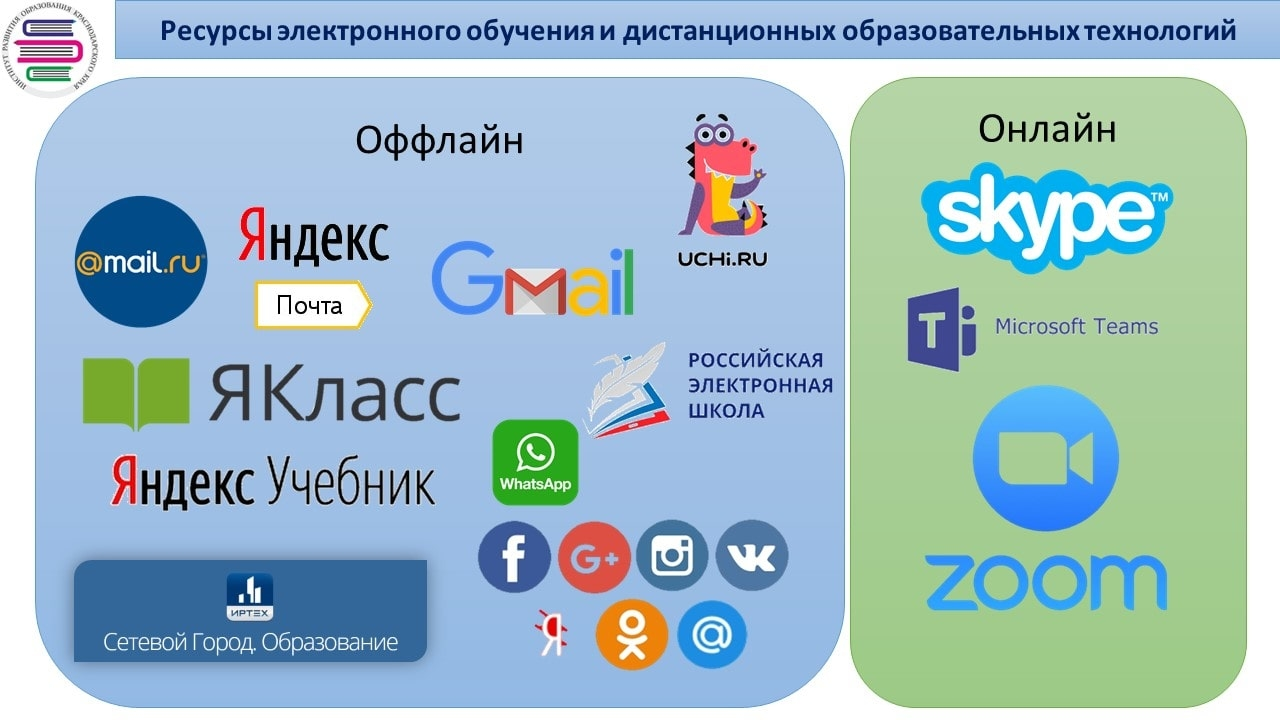 ‹#›
Бизнес-модель
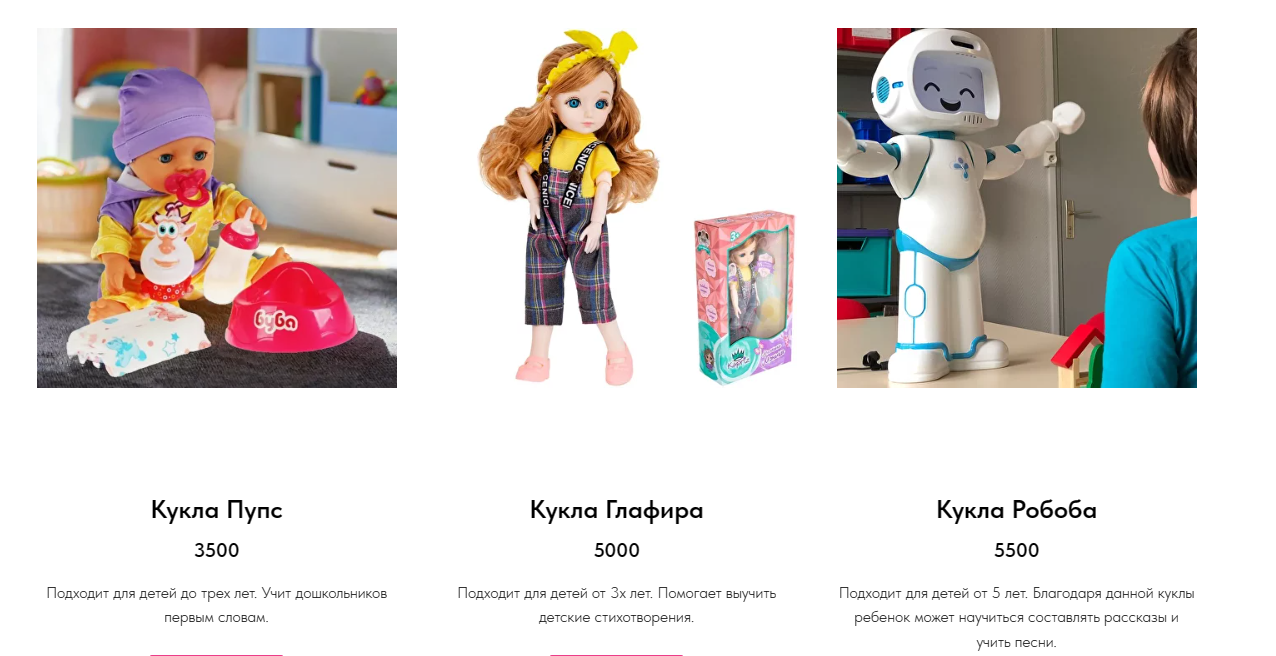 Финансовые показатели проекта
Дорожная карта
Первые продажи
Расширение линейки продуктов
НБКИ
2023
2024
2025
Инвестиции
Грант
НБКИ
‹#›
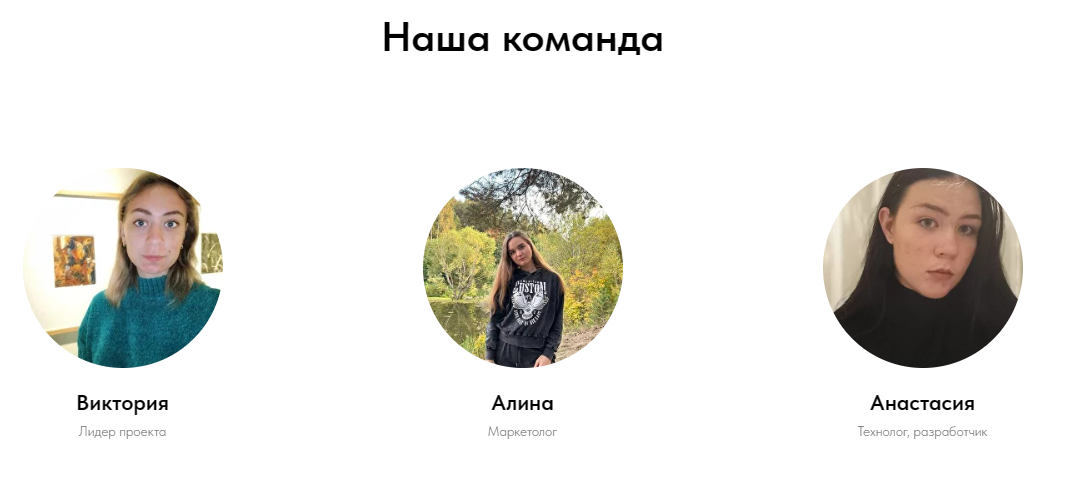 Трекер проекта
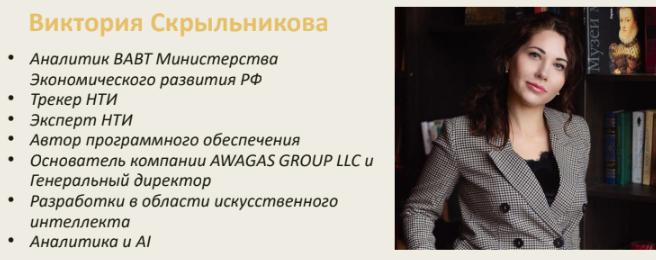 Спасибо за внимание
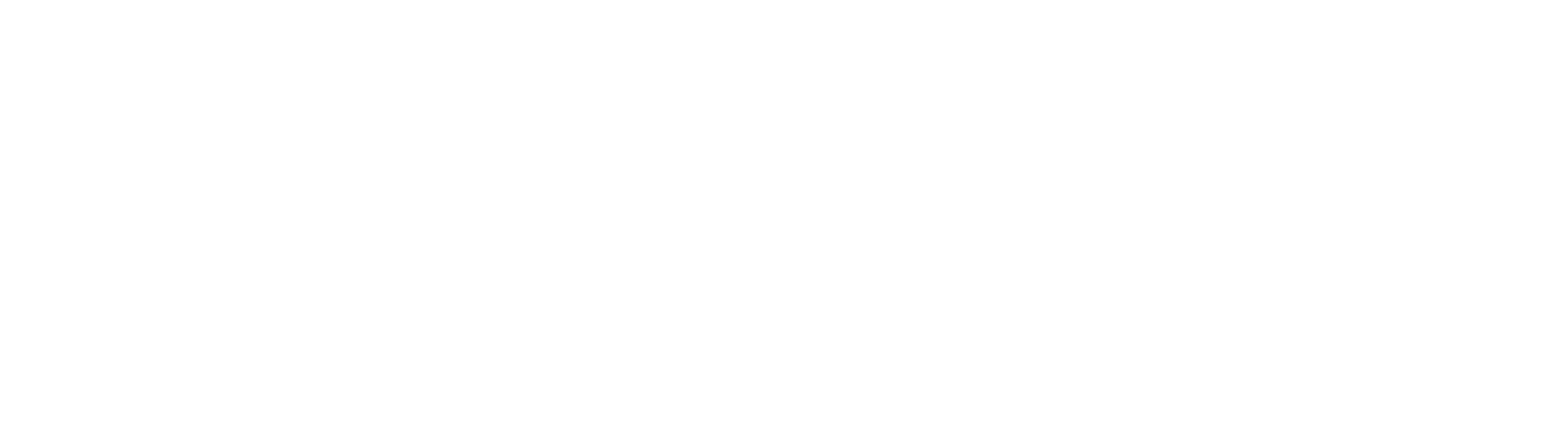 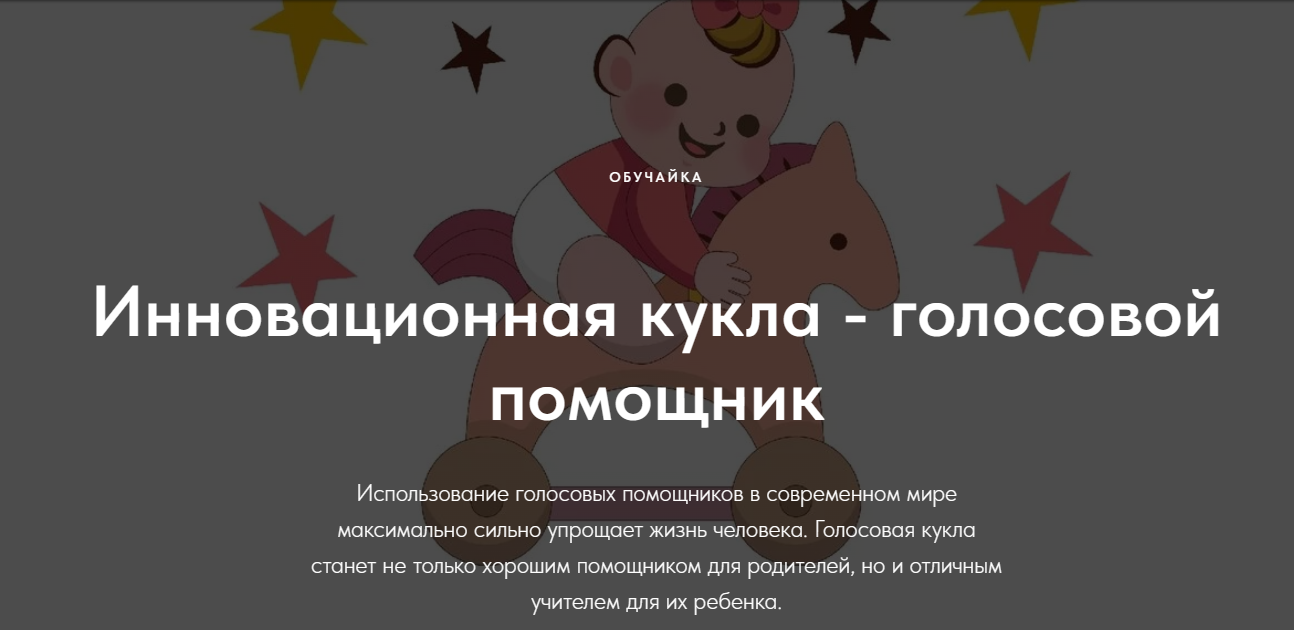 Если Вас заинтересовал наш проект – переходите на страницу нашего сайта:
http://project7950369.tilda.ws/